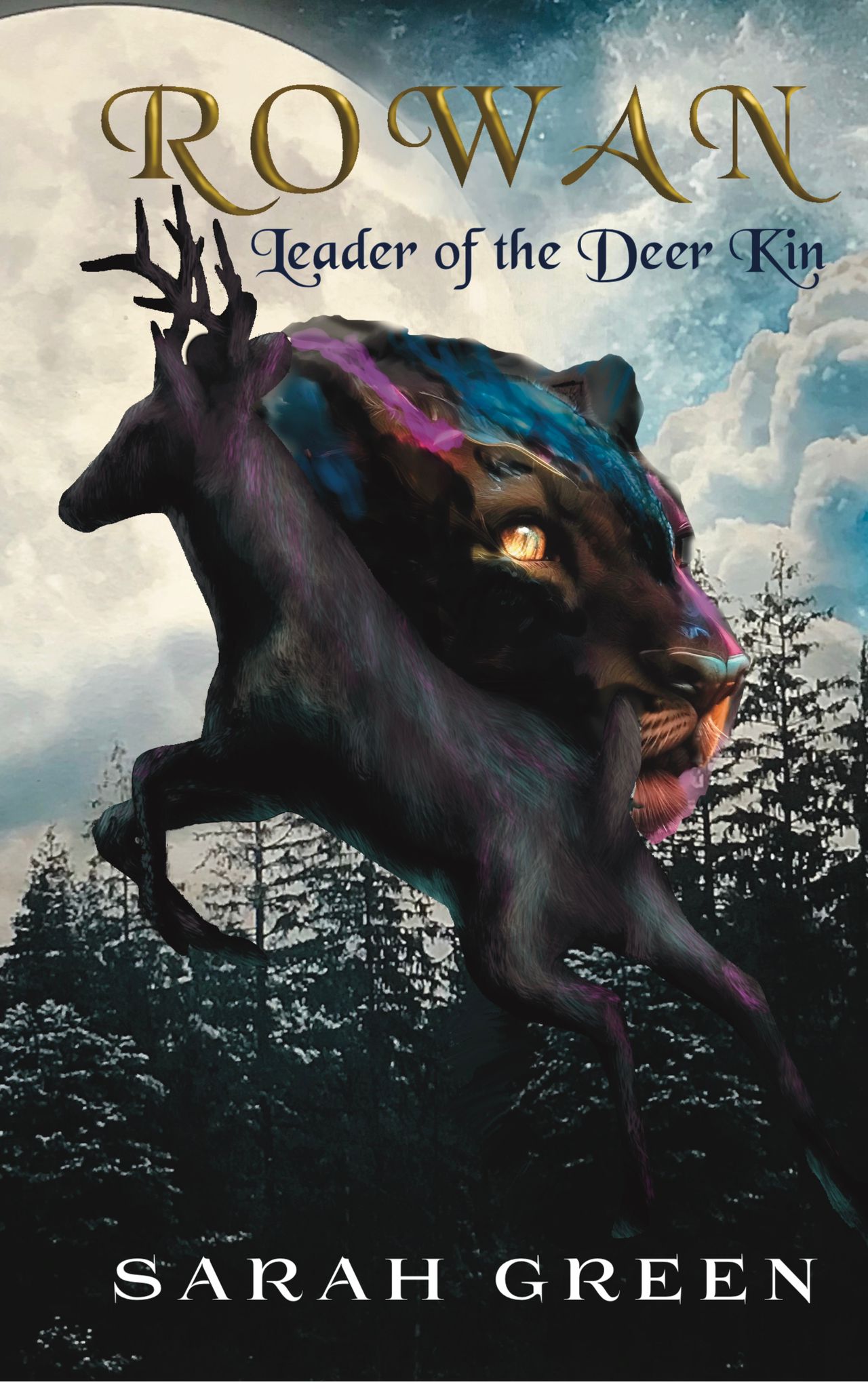 Student Mission Book 1
Sarah Green
Unit 1: Making the most of Chapter:The Animal Called Man Page 1
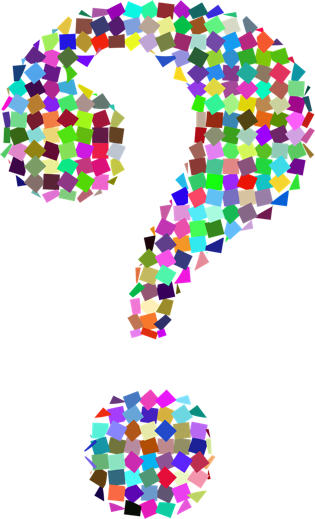 Check  your understanding!
Chapter : The Animal Called Man
What is the first thing that alerts Rowan to the approach of the men? 
What are the men doing? What makes you think so?
     3. What do you think the ‘Long sticks’ are that
 the men are carrying?

 4. What do you think  ‘something in tangles’ is?

  5. Why are Rowan and Bracken hiding?
6. How does Rowan know that Brack is frightened. 

7. How does Mother disguise her approach?
  
8. What is it that scares Rowan when the men have moved away?
  
  9. What kind of creature attacks Brack?
 
10. What kind of creature attacks the fox?
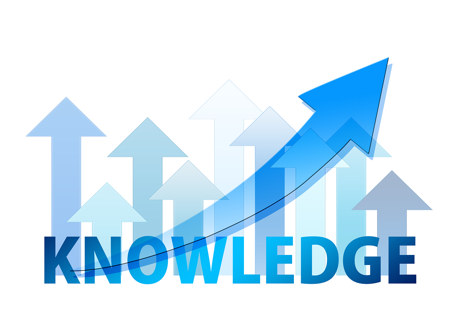 Key Words!
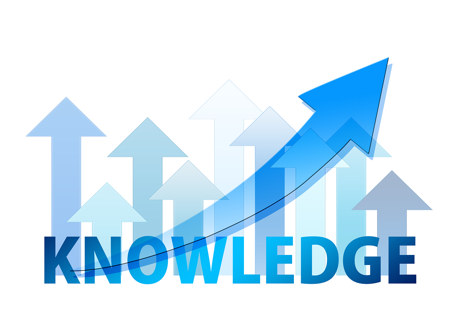 Key Words!
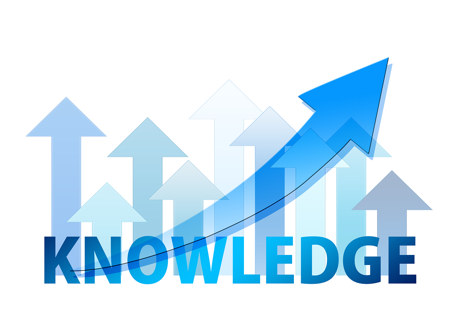 Key Words!
Key Words!
Today’s Technical Terms:
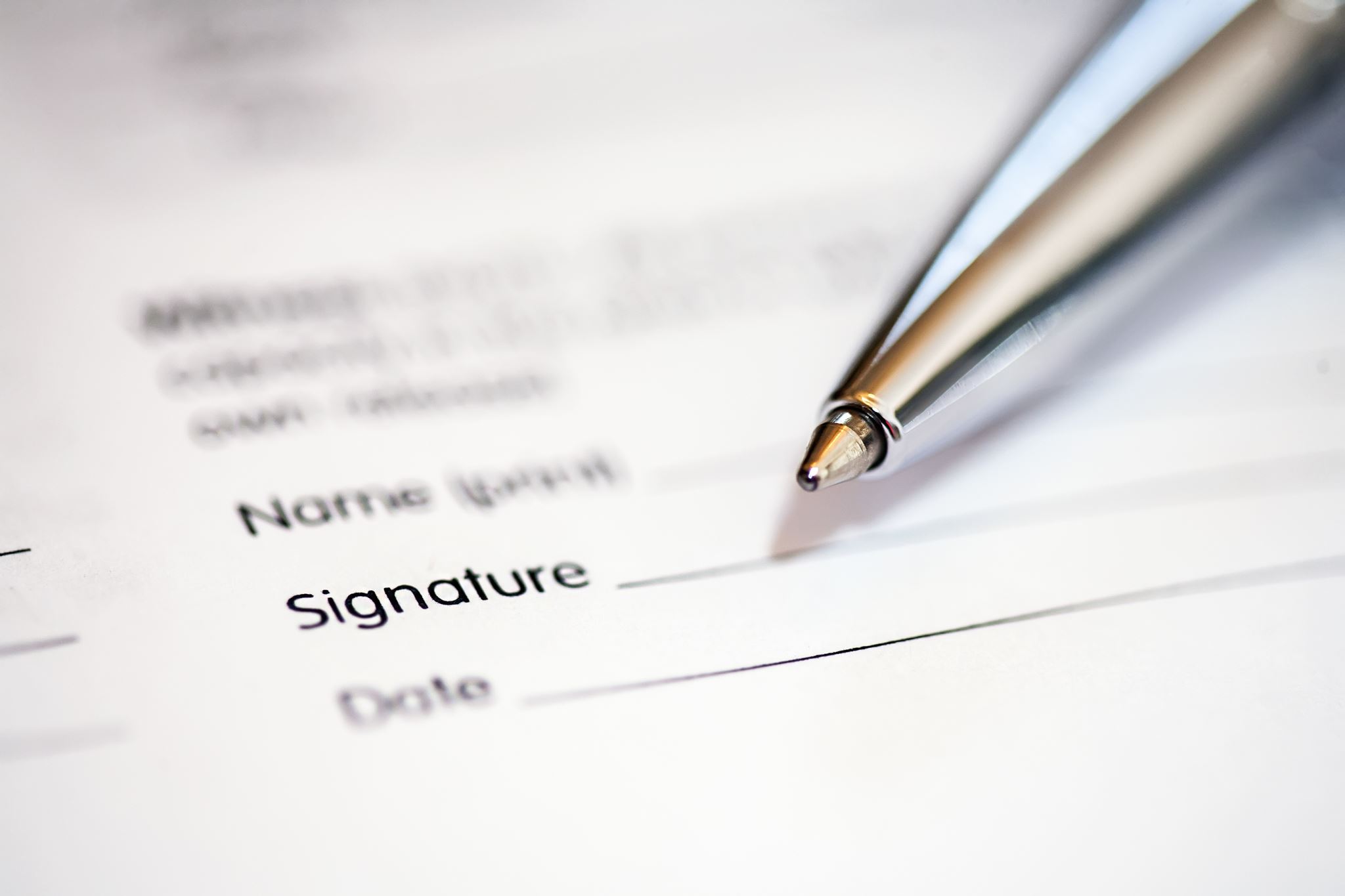 Your Mission: become a writer!
1. Write a paragraph which could fit into a moment of suspense in a story.
Write it in the first person. 
 
 2. Now write a paragraph  in the third person which could fit into a moment of suspense in a story.
 
3. Read what you’ve written and decide which you prefer. Make a note of your reasons.
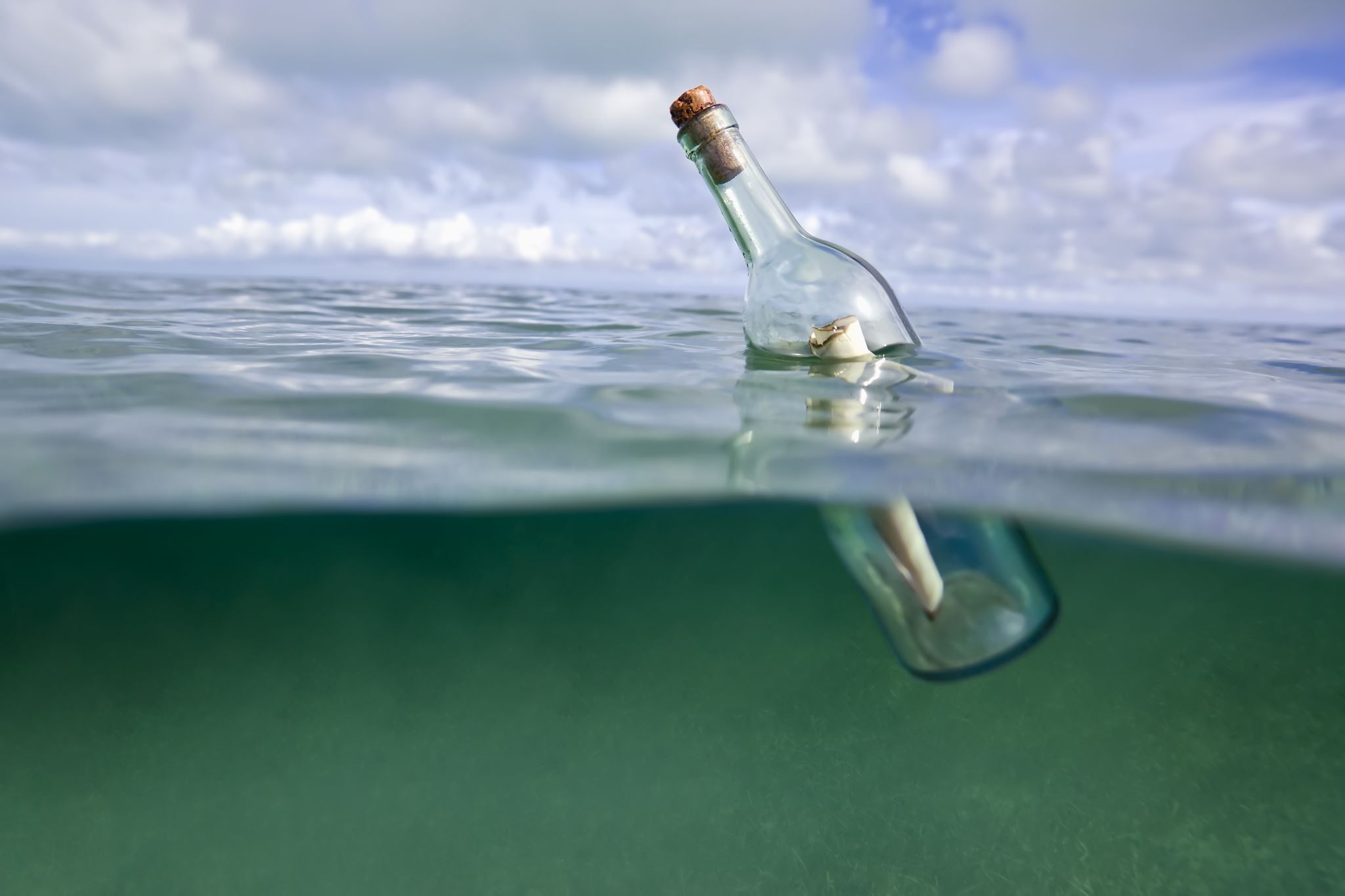 Write a cliff-hanger!
Your Mission:
The chapter ends on a CLIFF-HANGER.
Write a story that also ends on a cliff-hanger.
Use this image as your starting point:
Who put the bottle in the water?
Are they in danger?
What happens?
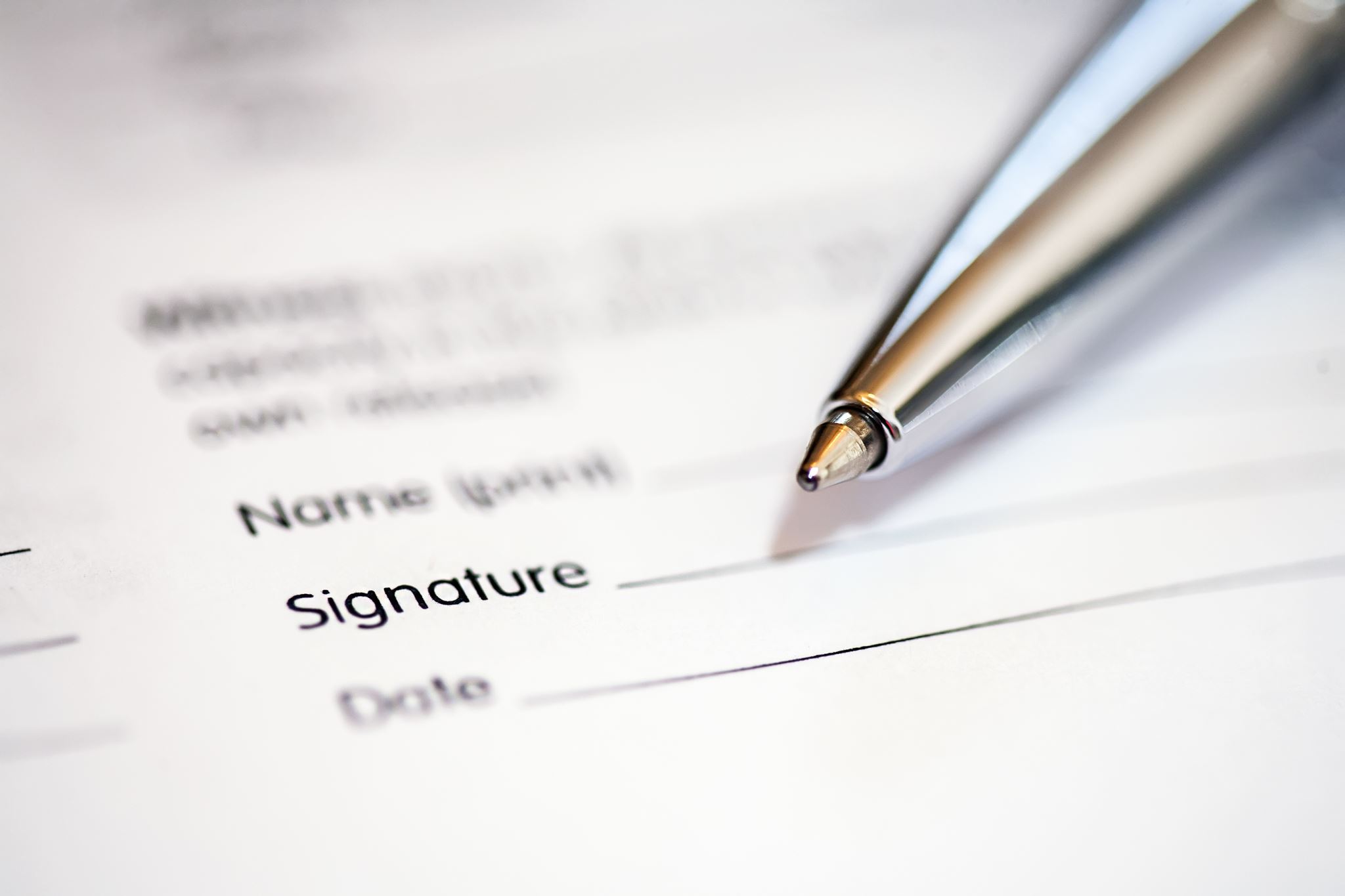 Using the senses in your writing:
You can make your writing richer by using the senses. 
In Rowan, Leader of the Deer Kin, the author mixes up the senses to try and build the perception of an animal. 
For example, Rowan is ‘blinded by smell, suffocated by noise.’
Your Mission:
Write a paragraph in which the senses are important in describing a place.